Mgr. Věra Hejhalová, Ph.D.
ARBEIT MIT DEN KORPORA
Korpus
Struktur
Zweckdienlichkeit
Arten
Geschichte, Allgemeines usw.
2
14.02.2020
Was ist ein Korpus?
Was verstehen Sie darunter vor? Hat sich jemand informiert?

Was ist das?

Wozu dient es?

Wie kann es mir behilflich sein?
https://www.youtube.com/watch?v=rpVW4ZU4uRM
3
14.02.2020
Kor|pus, der; -, -se [lat. corpus, Körper]: 1. (ugs. scherzh.) menschlicher Körper: er legte seinen K. in die Sonne. 2. (bild. Kunst) Christusfigur am Kruzifix. 3. <o. Pl.> (Fachspr.) (bei Möbeln) das massive, die eigentliche Gestalt ausmachende Teil ohne die Einsatzteile (z. B. ohne Türen, Schubfächer). 4. (schweiz.) Ladentisch; [Büro]möbel mit Fächern od. Schubladen, dessen Deckfläche als Ablage od. Arbeitstisch dient; (DUW 42001)

Kor|pus, Corpus, das; -, Korpora bzw. Corpora [lat. corpus = Gesamtwerk, Sammlung, eigtl. = Körper]: 1. (Sprachw.) Sammlung einer begrenzten Anzahl von Texten, Äußerungen o. Ä. als Grundlage für sprachwissenschaftliche Untersuchungen. 2. <heute meist: der; o. Pl.> Klangkörper bes. eines Saiteninstruments; (DUW 42001)
4
14.02.2020
Was ist ein Korpus? - Definition
„Ein Korpus ist eine Sammlung von authentischen Sprachdaten.“ (Scherer) 
= einfache Textsammlungen, die nicht mithilfe von den Korpusmethoden bearbeitet werden müssen 
z. B. Webseiten, Zeitungen 
 sehr breite Definition

„Ein Korpus ist eine Sammlung von Texten oder Textteilen, die bewusst nach bestimmten sprachwissenschaftlichen Kriterien ausgewählt und geordnet werden.“ (Scherer)
komplette Textsammlungen, die mit Bezugnahme auf ihr Ziel in repräsentativer Weise  zusammengestellt sind und die mithilfe von den Korpusmethoden bearbeitet werden
 engere Definition
5
14.02.2020
„Ein Korpus ist eine Sammlung schriftlicher oder gesprochener Äußerungen. Die Daten des Korpus sind typischerweise digitalisiert, d.h. auf Rechnern gespeichert und maschinenlesbar. Die Bestandteile des Korpus, die Texte, bestehen aus den Daten selbst sowie möglicherweise aus Metadaten, die diese Daten beschreiben, und aus linguistischen Annotationen, die diesen Daten zugeordnet sind.“ (Lemnitzer/Zinsmeister)
linguistische Annotation 
= Anmerkung, die es ermöglicht, Information über Quellen oder über Struktur von sprachlichen Einheiten zu gewinnen 


„Ein Korpus ist endliche Menge von konkreten sprachlichen Äußerungen, die als empirische Grundlage für sprachwissenschaftliche Untersuchungen dienen. Stellenwert und Beschaffenheit des Korpus hängen weitgehend von den je spezifischen Fragestellungen und methodischen Voraussetzungen des theoretischen Rahmens der Untersuchung ab (…).“  (Bussmann)
6
14.02.2020
Das (Text)korpus bezeichnet generell eine Sammlung von schriftlichen Texten oder von schriftlich aufgezeichneten, mündlichen Äußerungen in einer bestimmten Sprache. 
Textkorpora sind in unterschiedlichen wissenschaftlichen Disziplinen, hauptsächlich in der Sprachwissenschaft, Literaturwissenschaft (…) von Bedeutung. 
Sie sind dabei das Mittel, anhand dessen beispielsweise eine bestimmte Sprache beschrieben werden kann oder die Werke eines Autors erforscht werden
Textkorpora werden (…) nach wissenschaftlichen Kriterien zusammengestellt und umfassen eine bestimmte Art und Anzahl von Texten. 
Ein Textkorpus liegt heute typischerweise in digitaler Form vor. Zum Zwecke der Beschreibung bestimmter Einzelsprachen wurden bereits in zahlreichen Nationalsprachen große, das heißt viele Millionen bis teils mehrere Milliarden Wörter umfassende Korpora erstellt, die ein gewisses Verhältnis einzelner Textsorten in der jeweiligen Sprache abbilden sollen. 
Zudem existiert eine große Reihe von Spezialkorpora wie etwa Kindersprachkorpora, Dialektkorpora, Korpora aus Gesamtausgaben von literarischen Werken bestehend u. a. m. Auch werden in zunehmendem Maße für linguistische Einzeluntersuchungen eigens konzipierte Textkorpora erstellt.
(Wikipedia)
7
14.02.2020
Weitere Bedeutungen:

Sammlung der Texte einer bestimmten Art / eines Menschen
Materialsammlung zum Studium
in der Linguistik – Belegsammlung des authentischen Sprachgebrauchs
8
14.02.2020
Entstehung eines Korpus
Wie wird ein Korpus erstellt/aufgebaut?
Was alles muss in Betracht gezogen werden?
Wo werden die Texte gefunden?
Entstehung eines Korpus
10
Korpustypologie
Kriterien, die Primärdaten betreffen
Sprachenauswahl
Medium
Größe
Sprachbezug
Funktionalität
Kriterien, die Korpusaufbereitung betreffen
Annotation*
Kriterien, die das Korpus selbst betreffen
Persistenz
Verfügbarkeit*
11
Korpustypologie
Kriterien, die Primärdaten betreffen
Sprachenauswahl
Medium
Größe
Sprachbezug
Funktionalität
Kriterien, die Korpusaufbereitung betreffen
Annotation*
Kriterien, die das Korpus selbst betreffen
Persistenz
Verfügbarkeit*
es kann sich um eine oder mehrere Sprachen handeln
Bei monolingualen Korpora können auch Sprachvarietäten erfasst und unterschieden werden (z.B. das Schwäbische), sowie auch verschiedene Entwicklungsetappen (diachrone Korpora)
Bilinguale und multilinguale Korpora teilen sich in Parallelkorpora und Vergleichskorpora.
12
14.02.2020
Die Parallelkorpora bestehen aus Texten in einer Sprache S1 und deren Übersetzung(en) in die Sprache(n) S2…Sn. Die Textteile (z.B. Absätze) werden dabei einander zugeordnet (aligniert).

In Vergleichskorpora sind Texte mehrerer Sprachen S1…Sn zu vergleichbaren Diskursbereichen erfasst, die aber keine Übersetzungen voneinander sind.
13
Korpustypologie
Kriterien, die Primärdaten betreffen
Sprachenauswahl
Medium
Größe
Sprachbezug
Funktionalität
Kriterien, die Korpusaufbereitung betreffen
Annotation*
Kriterien, die das Korpus selbst betreffen
Persistenz
Verfügbarkeit*
Das Medium, in dem die Primärdaten entstanden sind.
K. geschriebener und gesprochener Sprache sowie multimediale/multimodale Korpora 
	(z.B. das Freiburger Videokorpus zur Aphasie – Audio- + Videospuren + Transkriptionen + weitere Annotationen).
Ein transkribiertes Korpus wird als Korpus gesprochener Sprache betrachtet.
Chatsprache als eine Mischform
	(schriftliches Medium vs. konzeptuelle Mündlichkeit).
14
Korpustypologie
Kriterien, die Primärdaten betreffen
Sprachenauswahl
Medium
Größe
Sprachbezug
Funktionalität
Kriterien, die Korpusaufbereitung betreffen
Annotation*
Kriterien, die das Korpus selbst betreffen
Persistenz
Verfügbarkeit*
Von kleinen bis zu riesengroßen Korpora (very large corpora; mehrere Milliarden laufender Textwörter)

 Je stärker ein Korpus annotiert ist, desto kleiner ist normalerweise die Datenmenge.
15
Korpustypologie
Kriterien, die Primärdaten betreffen
Sprachenauswahl
Medium
Größe
Sprachbezug
Funktionalität
Kriterien, die Korpusaufbereitung betreffen
Annotation*
Kriterien, die das Korpus selbst betreffen
Persistenz
Verfügbarkeit*
Referenzkorpora (referieren zu einer Sprache in ihrer Gesamtheit) vs. Spezialkorpora
 Ausgewogenheit Verhältnis zwischen Korpus und repräsentiertem Gegenstand. Ein ausgewogenes Korpus beurteilt angemessen die Heterogenität einer Sprache.
 Opportunistische Datenzusammenstellung  Ein Text wird deshalb zum Teil eines Korpus, weil er frei zur Verfügung steht
	(z.B. Jahrgänge einer Zeitung).
16
Korpustypologie
Kriterien, die Primärdaten betreffen
Sprachenauswahl
Medium
Größe
Sprachbezug
Funktionalität
Kriterien, die Korpusaufbereitung betreffen
Annotation*
Kriterien, die das Korpus selbst betreffen
Persistenz
Verfügbarkeit*
liegt den anderen Kriterien zu Grunde
 beantwortet die Frage: 
Zu welchem Zweck wurde ein Korpus ursprünglich erstellt?
Der Zweck bestimmt die Designkriterien, den Umfang der Annotation, die Korpusgröße, usw.
17
Korpustypologie
Kriterien, die Primärdaten betreffen
Sprachenauswahl
Medium
Größe
Sprachbezug
Funktionalität
Kriterien, die Korpusaufbereitung betreffen
Annotation*
Kriterien, die das Korpus selbst betreffen
Persistenz
Verfügbarkeit*
Bereicherung der Texte um Metadaten
 zweierlei zu verstehen
 (bibliographische u.a.) Daten zum Text im Allgemeinen (Autor, Titel, Übersetzer, Jahr etc.)
 (morpho-syntaktische) Daten zu den Texten/Textabschnitten/
Wörtern/Wortformen etc. ( Tagging)
 ihr Erstellen ist zeitaufwändig und teuer
 automatische vs. manuelle Annotationen 
(vgl. Intercorp – Kerntexte und Kollektionstexte)
Sie kann, muss jedoch nicht vorhanden sein.
 Wenn Annotation vorhanden ist, können mehrere linguistische Ebenen annotiert sein: Morphosyntax, Syntax, Semantik, Pragmatik, usw.
18
Korpustypologie
Kriterien, die Primärdaten betreffen
Sprachenauswahl
Medium
Größe
Sprachbezug
Funktionalität
Kriterien, die Korpusaufbereitung betreffen
Annotation*
Kriterien, die das Korpus selbst betreffen
Persistenz
Verfügbarkeit*
Die meisten Korpora sind statische Korpora, d.h. es gibt eine abgeschlossene Textmenge, die in einer bestimmten Zeit gesammelt wurde und dann für die weitere Verarbeitung gespeichert ist.
Sie können aber aktualisiert werden (neue Version = Release).
X Monitorkorpus = Korpora, deren Größe ständig wächst (Bank of English), nicht repräsentativ.
19
Korpustypologie
Kriterien, die Primärdaten betreffen
Sprachenauswahl
Medium
Größe
Sprachbezug
Funktionalität
Kriterien, die Korpusaufbereitung betreffen
Annotation*
Kriterien, die das Korpus selbst betreffen
Persistenz
Verfügbarkeit
Bei kostenlosen Korpora ist es oft üblich, dass man sich als Nutzer registrieren lassen oder einen Lizenzvertrag abschließen muss.
 Damit soll sichergestellt werden, dass die Daten nicht zu kommerziellen Zwecken verwendet werden.
 Für deutsche Korpora gibt es kein zentrales Register.
20
14.02.2020
Bearbeitung der Texte
Was alles muss ein Text „absolvieren“, bevor er Teil eines Korpus ist?
21
Bearbeitung der ausgewählten Texte
14.02.2020
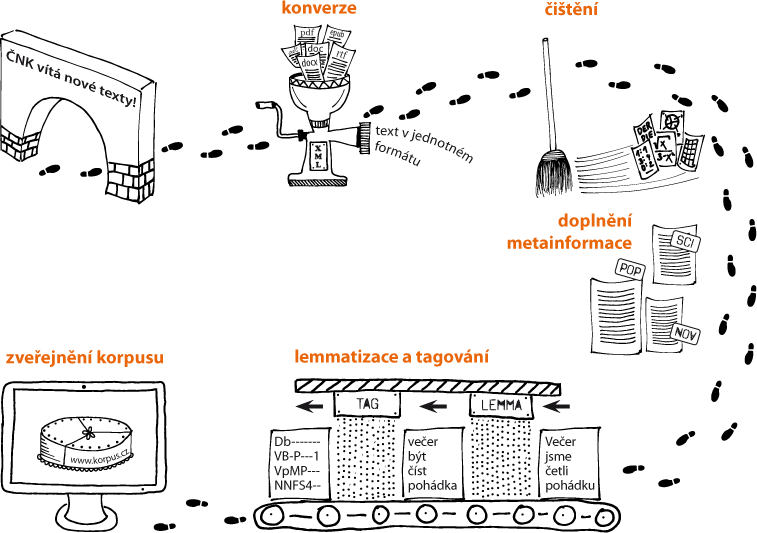 22
14.02.2020
Zusammensetzung der Korpora
verschiedene Kriterien der Texte in Betracht gezogen 
(je nach dem Zweck des Korpus – s. oben Funktionalität)
Externe
Herkunft – menschlicher Faktor (Autor, Editor, Herausgeber, Verleger, Übersetzer, Alter, Geschlecht, Muttersprache…), Bearbeitungstechnologie, Umstände…
Medium– geschrieben, gesprochen, elektronisch (falls nicht – transkribiert)
Ziele – Publikum, Ziel der Kommunikation

Interne
Thema, Motiv
Stil – Förmlichkeit, Vorbereitung usw.
23
14.02.2020
Bearbeitung ausgewählter Texte
Ausgangstext – elektronisch gespeichert (schon geschaffen, geskennt, transkribiert)
Konversion in ein einheitliches Format
Reinigung der unerwünschten Teile (Bilder, Tabellen, Seitenzahlen etc.)
Metadaten – Identifikationsmerkmale - bibliographische Annotation (Autor, Editor, Herausgeber, Verleger, Übersetzer, Alter, Geschlecht, Muttersprache, Genre, Stil etc.)
morpho-syntaktische Annotation - linguistische Bearbeitung : Lemmatisierung, Tagging, Disambiguierung, Parsing, Aligning
24
14.02.2020
Bearbeitung der Texte
Segmentierung
Tokenisierung
Tagging
Disambiguierung
Parsing
(Alignierung)
25
Segmentierung
Aufteilung und nicht Hinzufügung
Segmentierung kann bei der Textstruktur beginnen und Bestandteile eines Textes wie Kapitel, Überschrift, Grundtext, Fußnote, usw. markieren.
26
14.02.2020
Tokenisierung
Tokenisierung  Prozess der Wortgrenzung und Satzsegmentierung
Haupteinheit – token / laufende Wortform / textové slovo (in tokens wird die Gesamtgröße des Korpus angegeben)
27
14.02.2020
TAGGING / morpho-syntaktische Annotation
Grammatische Kennzeichnung (Hinzufügung einer Information):

1. Morphologische Analyse
= Zuordnung aller möglichen morphologischen
Interpretationen zu jeder Einheit (Kontext bleibt dabei
unbeachtet)
2. Disambiguierung (tsch. „zjednoznačnění“)
= die Wahl der richtigen morphologischen Interpretation aufgrund des Kontextes
28
14.02.2020
Disambiguierung
Als Disambiguierung (von lat.  dis- ‚zer‘-, ‚auseinander‘ und ambiguus ‚doppeldeutig‘) wird in der Sprachwissenschaft die Auflösung sprachlicher Mehrdeutigkeit bezeichnet.
Auswahl einer von mehreren möglichen Interpretationen eines Wortes.
29
14.02.2020
Disambiguierung - Beispiel
Beispiel:
	Prof. Dr. Marga Reis eröffnete die Konferenz am 2. Februar mit einem Grußwort.

Drei Lesarten des Punktes: als Abkürzungspunkt, Ordinalzahlenpunkt und Satzendepunkt.
30
14.02.2020
Beispiele der morphologischen AnalyseInterpretation: Wortform → Lemma + Tag (Zeichen)
Satz: Bavil ho poslech rozhlasu.
Satz: Poslal mu zprávu po svých poslech.
Lemma (poslech) = „poslech“
Morphologie:
o Wortart: Substantiv
o Genus: Maskulinum, unbelebt
o Numerus: Singular
o Kasus: Nominativ

Lemma(poslech) = „posel“
Morphologie:
o Wortart: Substantiv
o Genus: Maskulinum, belebt
o Numerus: Plural
o Kasus: Lokal
Lemma(poslech) = „poslech“
Morphologie:
o Wortart: Substantiv
o Genus: Maskulinum, unbelebt
o Numerus: Singular
o Kasus: Nominativ

Lemma(poslech) = „posel“
Morphologie:
o Wortart: Substantiv
o Genus: Maskulinum, belebt
o Numerus: Plural
o Kasus: Lokal
31
14.02.2020
Beispiele der morphologischen AnalyseInterpretation: Wortform → Lemma + Tag (Zeichen)
Satz: Bavil ho poslech rozhlasu.
Satz: Poslal mu zprávu po svých poslech.
Lemma (poslech) = „poslech“
Morphologie:
o Wortart: Substantiv
o Genus: Maskulinum, unbelebt
o Numerus: Singular
o Kasus: Nominativ

Lemma(poslech) = „posel“
Morphologie:
o Wortart: Substantiv
o Genus: Maskulinum, belebt
o Numerus: Plural
o Kasus: Lokal
Lemma(poslech) = „poslech“
Morphologie:
o Wortart: Substantiv
o Genus: Maskulinum, unbelebt
o Numerus: Singular
o Kasus: Nominativ

Lemma(poslech) = „posel“
Morphologie:
o Wortart: Substantiv
o Genus: Maskulinum, belebt
o Numerus: Plural
o Kasus: Lokal
32
14.02.2020
Parsing
Parsing  Prozess der syntaktischen Beschreibung und Textanalyse.
Ein Parser ist ein Computerprogramm, das Texten eine syntaktische Textanalyse zuweist, z.B. in der Form eines Phrasenstruktur- oder Dependenzbaumes.
33
14.02.2020
Textpräsentation
Suchmanager
„Suchanfragesprache“
Verknüpfungsoperatoren
Abstandsoperatoren
reguläre Ausdrücke
KWIC/Volltext – Ergebnisanzeigeformat
Trefferanzahl
Sortierung nach verschiedenen Kriterien
weitere Bearbeitung der Suchergebnisse (Aktivierung gewünschter Konkordanzen, positive/negative Filter, statistische Bearbeitung, Kollokationsprofile, Export etc.)
34
14.02.2020
KORPUSTYPEN - Zusammenfassung
Papierkorpora (Zettelkataloge) X elektronische K.
Einsprachige K. X mehrsprachige K. (Parallel- X Vergleichs-)
synchrone K.  X diachrone K.
allgemeine (balanced) K. X spezialisierte K. 
K. gesprochener Spr. X K. geschriebener Spr.
Referenzk. X Abschnittsk./Teilk. (vzorkové/úryvkové)
begrenzte (zeitl., finanz.)/statische K. 
				X 
	dynamische K./Monitork.
Rohe K. X annotierte K. (mit /ohne tagging, parsing)
35
14.02.2020
Eigenschaften der Korpora
Zuverlässigkeit
Repräsentativität
36
14.02.2020
ZUVERLÄSSIGKEIT
Eigenschaften der Korpora - wichtig für Zuverlässigkeit der gewonnenen Daten
Korpusgröße (Wie große Korpora sind relevant für eine linguistische Untersuchung?)
Repräsentativität (Genre-/Texttypverteilung usw.)
37
14.02.2020
Repräsentativität
Korpora ohne Konzeption (Bank of English, Mannheimer Korpora) 
Mannheimer Korpora ermöglichen Erstellung eigener virtueller Korpora (= repräsentativ)

Korpora mit Konzeption (ČNK, British national corpus)
38
14.02.2020
Repräsentativität
Ziel der Korpora: möglichst universell bei der Erforschung einer gegebenen Sprache verwendbar zu sein
im Idealfall sollten solche Korpora hinsichtlich vieler relevanter linguistischer Fragestellungen, Schlussfolgerungen und Verallgemeinerungen zulassen
es ist nur teilweise und begrenzt erfüllbar (Schwierigkeiten bei der endgültigen Feststellung, was die deutsche Sprache ist);
Erfassung eines eingeschränkten Sprachausschnittes.
39
Ergebnisauswertung
14.02.2020
drei Ansätze: 
a) quantitative Auswertungen 
„das Bestimmen von Häufigkeiten im Korpus und die sich daraus ergebende Möglichkeit, Ergebnisse unmittelbar miteinander zu vergleichen“ (Scherer)
b) qualitative Auswertungen 
„die Ermittlung, die Klassifizierung, die Einordnung und Interpretation von bestimmten Phänomenen“ (Scherer) 
c) quantitativ-qualitative Auswertungen 
Methoden beider Ansätze werden kombiniert 
Beispiel: Kookkurrenzanalyse 

Studium von Daten
systematisch, konsistent, ohne Lücken (systematische Bearbeitung)
40
14.02.2020
KORPUSLINGUISTIK
„Die Korpuslinguistik ist ein Bereich der Linguistik, in dem Theorien über Sprache anhand von Belegen oder statistischen Daten aus Textkorpora aufgestellt oder überprüft werden.“ 
(Wikipedia)

Korpora zweierlei benutzt: 

corpus-based approach 
corpus-driven approach
41
Korpuslinguistik
14.02.2020
Teilbereich der Sprachwissenschaft 
beschäftigt sich mit dem Aufbau, der Aufbereitung und der Auswertung von (elektronischen) Korpora
studiert die Sprache mittels von Korpora und der von ihnen abgeleiteten Methodologie 
ist notwendig mit den realen, geschriebenen oder gesprochenen Texten verbunden 
beschäftigt sich mit ausschließlich „authentischen Sprachdaten“ 
Hauptaufgabengebiete:
Erstellung von Korpora
Verwendung von Korpora als Datenquelle zur Unterstützung linguistischer Analyse
42
Geschichte – bis 1960
manuell gesammelte Textkorpora (Zettelkataloge, Archive) – für Lexikographie, Pädagogik und Beschreibung der Grammatik einer Sprache
Lexikographie: Samuel Johnson – Dictionary of English language (Anfang17.Jhr., Zettelkatalog mit 150 000 Zitationen, Wörterbuch mit 40 000 Wörterbuchartikeln)
Noah Webster – An American Dictionary of the English Language (1828 etc.)
Auch Oxford English Dictionary (OED)
Grammatik: Randolph Quirk: Survey of English Usage Corpus (SEU) – auf Basis dieses Korpus eine der ausführlichsten Grammatiken des Englischen entstanden A Comprehensive Grammar of the English Language (Quirk 1985)
43
Anfang der 60er
Computer, v.a. anglophone Länder 
Henry Kučera
Nelson Francis: Brown University Standard Corpus of Present-Day American English), auch Brown Corpus genannt – Ziel: repräsentativ für das damalige gedruckte amerikanische Englisch sein und als Quelle der linguistischen Forschung dienen 
entstanden 1961-64, der leitenden Person der damaligen amerikanischen Linguistik Noam Chomsky zum Trotz
44
80er Jahre
Weitere Korpora in Lancaster-Oslo/Bergen  „Lancaster-Oslo-Bergen-Corpus“ (LOB Corpus)
COBUILD – Collins Birmingham University International Language Database als Grundlage für das neue Wörterbuche der Verlags Collins mit der Uni Birmingham –1987 20 Mio tokens
1990 Erweiterung des COBUILDs auf das erste Monitoringskorpus der Welt - BANK OF ENGLISH 
British National Corpus
45
14.02.2020
90er Jahre
großer Aufschwung der Korpuslinguistik
Entstehung der Korpora für viele Sprachen

Das größte Korpus des Deutschen: Das deutsche Referenzkorpus (Leibnizinstitut für deutsche Sprache, Mannheim)

Das größte Korpus des Tschechichen: Das Tschechische Nationalkorpus, ÚČNK FF UK, Prag)
46
14.02.2020
Zdroje obrázků
Chlumská, Lucie: Charakteristika korpusu a typy korpusů, In: E-learningový kurz Využití korpusů ve výuce (přístup 14.2.2020)